Bases de la Programmation Orientée Objet en C++ n° 5 (M2103)
M. Laporte
Surcharge de l'opérateur ()
mutable
Surcharge de l'opérateur de conversion double()
Surcharge de l'opérateur de conversion int()
Constructeur explicit
Variable d'instance - variable de classe
Variable de classe en C++ : données membres statiques
accès aux données membres statiques
Surcharge des opérateurs de pré/post incrémentation/décrémentation
2
Rationnel r (10, 3); cout << "R = " << r << endl;
class Rationnel
{
    int myNum;
    int myDenom;

  public :
    Rationnel (const int num = 0, const int denom = 1)
        : myNum (num), myDenom (denom) {}







   
 }; // Rationnel
friend ostream & operator << (ostream & os, 
                                  const Rationnel & r)
    {
        return os << r.myNum << '/' << r.myDenom;

    } // operator << ()
On voudrait :

R = 10/3
3
Double
cout << "R = " <<          r   << endl;
double (  )
double (  )
Double
On voudrait :

R = 3.33333
 ressemble à l'appel d'une fonction  : 
    la fonction double () à laquelle on passe
    un Rationnel et qui renvoie ...
un double !!!
pas beau !!!
double double (const Rationnel & r) const
{
       return r.getNum() / r.getDenom();

} // double()
et
encore faut-il que les 
accesseurs existent !!!
 on pense à
Double(), friend de Rationnel
double est un mot réservé
parse error before `const'
4
double (  )
c'est le nom de l'opérateur
 ressemble à l'appel d'un hypothétique constructeur de la
    classe double  à laquelle on passe un Rationnel
1) - la classe double n'existe pas vraiment
2) - même si elle existait, 
      elle ignorerait la classe Rationnel
seule la classe Rationnel est capable de  savoir comment calculer ce résultat
 ressemble à l'appel de "quelque chose" de Rationnel
r
r.operator double() qui renverrait un double
5
pas de type de retour
class Rationnel
{
    // ...

   



 }; // Rationnel
forcément un 
double !!!
operator double (void) const 
{
    return myNum / myDenom ;
} // operator double()
return double (myNum) / double (myDenom) ;
division entière
return double (myNum) / myDenom ; // suffirait
aurait-on pu écrire ?
double operator (void) const { ... }
non, car operator() est l'opération "fonction"
6
Surcharge de l'opérateur ()
mutable
Surcharge de l'opérateur de conversion double()
Surcharge de l'opérateur de conversion int()
Constructeur explicit
Variable d'instance - variable de classe
Variable de classe en C++ : données membres statiques
accès aux données membres statiques
Surcharge des opérateurs de pré/post incrémentation/décrémentation
7
cout << "R = " <<      r   << endl;
int (r)
On voudrait :

R = 3
class Rationnel
{
    // ...

   



 }; // Rationnel
operator int (void) const 
{
    return myNum / myDenom ;
}// operator int()
division entière
même si on n'ajoute pas cet opérateur, ça marche quand même !
Pourquoi ?
8
int(C)
char(I)
int(D)
char(D)
double(I)
double(C)
Toutes les conversions entre types de base existent :
char C;
C
I
int I;
double D;
D
Ils sont utilisés implicitement (par le compilateur) si besoin :
vu par le compilateur comme :
D = double (C);
D = C;
inconnu du compilateur mais il connait :
I = int (R);
et
int  char
int  double
int  float
double  Rationnel
donc I = int (R); 
         vu par le compilateur comme :
I = int (double (R));
9
Si int() existe dans Rationnel, le compilateur a le choix entre :
et
I = R.operator int ();
I = int (double (R));
choisit le plus direct :
a priorité sur la conversion implicite
Ne faire un opérateur de conversion que s'il est 
nécessaire et différent de ce que ferait le compilateur
exemple : renvoyer la valeur entière arrondie à l'entier supérieur
#include <cmath>             // ceil()
Rationnel::operator int (void) const 
{
    return ceil (myNum / myDenom) ;

} // operator int()
MAIS
10
conversion implicite
division entière !!
profil de ceil ()

double ceil (double x);
vu comme :
I = R.operator int ();
vu comme :
I = int ( ceil (R.myNum / R.myDenom) );
I = int (ceil (double ( R.myNum / R.myDenom )));
I = int (ceil (double ( 10 / 3 )));
I = int (ceil (double ( 3 )));
I = int (ceil (3.0));
I = int (3.0);
on attend 4 !!!
I = 3;
11
deux "warning"s
Rationnel::operator int (void) const 
{
    return ceil (double (myNum) / myDenom) ;
}
I = int (ceil (double (myNum) / double (myDenom)));
I = int (ceil (double (10) / double (3)));
I = int (ceil (10.0 / 3.0));
I = int (ceil (3.33333));
I = int (4.0);
meilleure écriture :
I = 4;
Rationnel::operator int (void) const 
{
    return int (ceil 
            (double (myNum) / double (myDenom)));
} // operator int()
tellement mieux !
return int (ceil (*this));
12
Ce point représente le rationnel 10/3
Y (entier)
3
X (entier)
10
Très beau, mais quelques problèmes !!!
Problème 1
cout << (r + 2);
ambiguous overload for `Rationnel& + int' operator
candidates are: operator+(double, int) <built-in>
                         operator+(int,    int) <built-in>
cout << (2 + r);
cout << (r + 2.5);
idem
Problème 2
conversion Point2D  Rationnel
13
4 solutions possibles !
class Point2D 
{
    // ...










}; Point2D
Point2D   Rationnel
Point2D (const Rationnel & R)
    : myX (R.myNum), myY (R.myDenom) {}
Point2D     Rationnel
operator Rationnel () const
{
    return Rationnel (myX, myY);
} operator Rationnel()
et le symétrique dans Rationnel
class Rationnel
{
    // ...
    friend class Point2D;
}; // Rationnel
14
conversion ?
constructeur Rationnel (3, 1)
Rationnel (int (3.5), 1)
mais il n'en faut qu'une par conversion
  choisir la plus "rationnelle" !
surcharge des opérateurs : compliqué et source d'erreurs (error-prone)
  interdit dans certains langages (Java, mais pas ADA 95)
Et la conversion  int  Rationnel ?
évident !
NON
cout << Rationnel (3);
affiche
3/1
valeur par défaut
affiche
3/1
cout << Rationnel (3.5);
15
Tout constructeur d'une classe CX
	 qui a n    1 paramètres
	 dont les n - 1 derniers paramètres ont une valeur par défaut
peut être considéré comme un "convertisseur"
CX  type_du_premier_paramètre
Exemple :
class PointTrace : public Point2D
{
  public :
    PointTrace (ostream & os, int x = 0, int y = 0)
      : Point2D (x, y)
    {
        os << "Point créé : ";
    } // PointTrace
}; // PointTrace
Conversion d'un flux en Point2D
PointTrace  ostream
dans cerr
affiche :

dans cout
[0, 0]
Point créé :
cerr << PointTrace (cout) << '\n';
absurde mais ça marche !
16
Problème 3
void placer (const Point2D   & point) { ... }
void placer (const Rationnel & ratio) { ... }
placer (Rationnel (10, 3));
placer (Point2D   ( 3, 4));
Rationnel r (10, 3));
Point2D   p ( 3, 4));
placer (r);
placer (p);
OK !
Ambiguïté
placer (10);
Rationnel  int : constructeur de Rationnel
Point2D    int : constructeur de Point2D
17
Surcharge de l'opérateur ()
mutable
Surcharge de l'opérateur de conversion double()
Surcharge de l'opérateur de conversion int()
Constructeur explicit
Variable d'instance - variable de classe
Variable de classe en C++ : données membres statiques
accès aux données membres statiques
Surcharge des opérateurs de pré/post incrémentation/décrémentation
18
class Rationnel
{
    // ...
  public :
              Rationnel (const int num   = 0, 
                         const int denom = 1)
        : myNum (num), myDenom (denom) {}
}; // Rationnel
explicit
plus de "conversion implicite" par le compilateur Rationnel  int
 placer (10); // pas ambigu : c'est implicitement un Point2D
 placer (            10 ); // obligatoire
Rationnel (  )
Rationnel rat = 4; //  interdit (conversion implicite de 4 nécessaire)
Rationnel rat = Rationnel (4); // OK mais stupide :
Rationnel rat(4); // TB :
19
Surcharge de l'opérateur ()
mutable
Surcharge de l'opérateur de conversion double()
Surcharge de l'opérateur de conversion int()
Constructeur explicit
Variable d'instance - variable de classe
Variable de classe en C++ : données membres statiques
accès aux données membres statiques
Surcharge des opérateurs de pré/post incrémentation/décrémentation
20
Rappel
class Rationnel
{
    // ...
    operator double () const
    {
        return double (myNum) / double (myDenom);

    } // operator double()

}; // Rationnel
Utilisation
Rationnel r (12, 3);
...
double res = double (r);
21
(priorité 16)

peut être surchargé

() est un opérateur du C++
class Rationnel
{
    // ...
    double operator () (void) const
    {
        return double (myNum) / double (myDenom);

    } // operator ()

}; // Rationnel
Utilisation
Rationnel r (12, 3);
...
double res = r ();
ressemble à l'appel d'une fonction r
mais r est un objet
(un functor)
  r est un objet-fonction
22
Plusieurs surcharges possibles :
class Rationnel
{
    // ...
    double operator () (void)     const; // déjà vue







}; // Rationnel
int    operator () (bool num) const
{
    return num ? myNum : myDenom;

} // operator (bool)
Utilisation
Rationnel r (12, 3);
...
cout << r (true) << '/' << r (false) << " = " << r ();
affiche :
12/3 = 4
23
Attention :
class Rationnel
{
    // ...
    double operator () (void); // déjà vue







}; // Rationnel
int    operator () (bool num = true)
{
    return num ? myNum : myDenom;

} // operator (bool)
ambiguïté
 faux
Utilisation
Rationnel r (12, 3);
...
cout << r (true) << '/' << r (false) << " = " << r ();
deux fonctions ne peuvent se distinguer seulement par le type de retour
24
A quoi ça sert ?
pas facile et pas élégant
Passer une fonction en paramètre d'une autre fonction :
: facile
Passer un objet en paramètre d'une fonction
A l'intérieur de la fonction, se servir de l'objet comme d'une fonction
: facile
Rappel
class Pers
{
    // ...
  public :
    string   myNom;
    unsigned myAge;
    // ...

}; // Pers
25
nécessite que CVPers soit
EqualityComparable
typedef vector <Pers> CVPers;
unsigned findPers (const CVPers & vPers, 
                   const Pers  & unePers)
{
    for (unsigned i = 0; i < vPers.size(); ++i)
        if (vPers [i] == unePers) return i;

    return CVPers::npos;

}; // findPers()
Solution 1 :
surcharger l'opérateur == dans la classe Pers
déconseillé si la classe existe déjà
Solution 2 :
surcharger l'opérateur == hors de la classe Pers
bool operator == (const Pers & p1, const Pers & p2) const
{
    return p1.getNom() == p2.getNom() && 
           p1.getAge() == p2.getAge();
} // operator ==()
26
Inconvénient :
pas d'autre façon de comparer deux personnes
(seulement par le nom ou seulement par l'âge)

passer la fonction de comparaison en paramètre
unsigned findPers (const CVPers & vPers, 
                   const Pers  & unePers,
                                                 )

{
    for (unsigned i = 0; i < VPers.size(); ++i)
        if (                         ) return i;

    return CVPers::npos;

}; // findPers()
(*    )
(                             )
const Pers &, const Pers &
bool
egal
egal (vPers [i], unePers)
27
premier qui
s'appelle
Tartampion
bool nomEgal (const Pers & p1, const Pers & p2) const
{
    return p1.getNom() == p2.getNom();
} // nomEgal()
bool AgeEgal (const Pers & p1, const Pers & p2) const
{
    return p1.getAge() == p2.getAge();
} // ageEgal()
bool toutEgal (const Pers & p1, const Pers & p2) const
{
    return nomEgal (p1, p2) && ageEgal (p1, p2);
} // ToutEgal()
premier qui a 19 ans
CVPers v;
// Remplissage v
Pers tarAlf (string ("Tartampion"), 19);
unsigned pos;
pos = findPers (v, tarAlf, ageEgal);
pos = pindPers (v, tarAlf, nomEgal);
28
Autre solution :
passer la fonction de comparaison en paramètre
sous forme d'un  functor
class NomEgal
{
  public :
    bool operator () (const Pers & p1, 
                      const Pers & p2) const
    {
        return p1.getNom() == p2.getNom();
    } // operator ()(void)

}; // NomEgal
Exemple d'utilisation
le functor
NomEgal nomEgal;
Pers tarAlfPere  (string ("TarAlf"), 55);
Pers tarAlfFille (string ("TarAlf"), 23);
if (NomEgal (tarAlfPere, tarAlfFille)) ...
29
unsigned findPers (const CVPers & vPers, 
                   const Pers   & unePers,
                                                 )

{
    for (unsigned i = 0; i < VPers.size(), ++i)
        if (                         ) return i;

    return CVPers::npos;

}; // findPers()
bool
(*    )
Egal
(                             )
const Pers &, const Pers &
const NomEgal & egal
egal (vPers [i], unePers)
Et pour l'âge ?
Comment passer un functor AgeEgal 
à la fonction findPers() 
qui attend un functor NomEgal ?
De même
class AgeEgal
{
  public :
    bool operator () (const Pers & p1, 
                      const Pers & p2) const { ... }

}; // AgeEgal
30
Solution
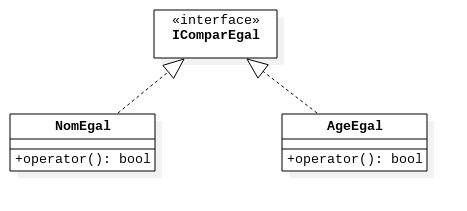 virtual
virtual
unsigned findPers (const CVPers & vPers, 
                   const Pers   & unePers,
                                           )
{
    // ...
const IComparEgal & egal
if (                         ) return i;
egal (vPers [i], unePers)
Polymorphisme !!!
31
I
I
I
I
Ne peut être implémenté 
class  ComparEgal
{
  public :
    virtual bool operator () (const Pers & p1, 
                              const Pers & p2);

}; //  ComparEgal
= 0;
virtual ~IComprarEgal (void) {}
class NomEgal : public  ComparEgal
{
  public :
    virtual bool operator () (const Pers & p1, 
                              const Pers & p2);
   
}; // NomEgal
virtual ~NomEgal (void) {}
class AgeEgal: public   ComparEgal
{
  public :
    virtual bool operator () ...
virtual ~AgeEgal (void) {}
32
Encore   BEAUCOUP   mieux :
template <typename T>
class IComparEgal
{
  public :
    virtual bool operator () (const T & p1, 
                              const T & p2) = 0;
}; // IComparEgal
template <class T, class Iterator, class Comparator>
Iterator find (Iterator iterDeb, Iterator iterFin,
               const T & val, IComparator & egal)
{
    for ( ; iterDeb < iterFin; ++iterDeb)
        if (                    ) break;

    return iterDeb;
} // Find()
egal (*iterDeb, val)
class NomEgal : public IComparEgal <Pers> { ... }
33
Surcharge de l'opérateur ()
mutable
Surcharge de l'opérateur de conversion double()
Surcharge de l'opérateur de conversion int()
Constructeur explicit
Variable d'instance - variable de classe
Variable de classe en C++ : données membres statiques
accès aux données membres statiques
Surcharge des opérateurs de pré/post incrémentation/décrémentation
34
class Point2D
{
    int myX;
    int myY;
  public :
    // ...
    int getX (void) const;
    int getY (void) const;

}; // Point2D
On veut compter le nombre de consultations
 = nombre d'appels de getxxx()
class Point2D
{

    // ...
    int getX (void) const;
    int getY (void) const;
   


}; // Point
unsigned myNbAppels;


  
    unsigned getNbAppels(void) const;
35
incompatibles
incompatibles
int Point2D::getX (void) const
{

 
    return myX;   

} // getX()
++myNbAppels;
Solution 1 :
supprimer const
Problèmes :
void f (const Point & p)
{

    // ...
    cout << p.getX();
    // ...
} // f()
const Point p (12, 12);


// ...
cout << p.getX();
// ...
36
Solution 2  (meilleure !) :
class Point2D
{
            unsigned myNbAppels;
    int              myX;
    int              myY;

  public :
    // ...
    int getX (void) const;
    int getY (void) const;
   
    unsigned getNbAppels(void) const;

}; // Point
mutable
37
Surcharge de l'opérateur ()
mutable
Surcharge de l'opérateur de conversion double()
Surcharge de l'opérateur de conversion int()
Constructeur explicit
Variable d'instance - variable de classe
Variable de classe en C++ : données membres statiques
accès aux données membres statiques
Surcharge des opérateurs de pré/post incrémentation/décrémentation
38
myX
myX
myY
myY
P1
P2
en Java : variable d'instance
donnée-membre : 1 exemplaire par instance 
                             ( = par objet de la classe)
fonction-membre : c'est la même fonction qui est utilisée par tous les objets
en Java : variable de classe
 comment avoir une "donnée-membre" (variable)
    de la classe (= 1 seul objet pour toute la classe) ?
par exemple le nombre de fois que la classe a été instanciée
 comment avoir une constante unique pour toute 
    la classe (= 1 seul objet pour toute la classe) ?
par exemple le nombre maximal d'instances de la classe
39
Solution 1
namespace nsGraphBase
{
    const unsigned KMaxInst = 100;
    unsigned nbInst       = 0;

    class Point2D
    {
        // ...
    }; // Point2D
} // nsGraphBase
nsGraphBase::Point2D::Point2D (int x = 0, int y = 0) 
                                throw (exception)
    : myX (x), myY (y)
{


} // Point()
if (KMaxInst == nbInst) throw exception ();
++nbInst;
40
Utilisation
Point2D p1;
Point2D p2;
cout << KMaxInst << ' ' 
     << nbInst   << '\n';
affiche :
100 2
Inconvénients :
- les informations sont trop indépendantes
- comment s'y retrouver si nombreuses classes 
  avec leurs propres constantes et compteurs ?
- pas de sécurité d'emploi :
cout << KMaxInst << ' ' 
     << ++nbInst << '\n';
affiche :
100 3
aucun objet n'a
pourtant été créé !
   encapsuler les variables 
(et les constantes) dans la classe
41
Surcharge de l'opérateur ()
mutable
Surcharge de l'opérateur de conversion double()
Surcharge de l'opérateur de conversion int()
Constructeur explicit
Variable d'instance - variable de classe
Variable de classe en C++ : données membres statiques
accès aux données membres statiques
Surcharge des opérateurs de pré/post incrémentation/décrémentation
42
évidemment accessibles de l'intérieur de la classe
namespace nsGraph
{
    class Point2D
    {



        // ...
    }; // Point
}
static const unsigned KMaxInst = 100;
static unsigned nbInst;
nsGraphBase::Point2D::Point2D (int x = 0, int y = 0) 
                                       throw (exception)
    : myX (x), myY (y)
{
    if (KMaxInst == nbInst) throw exception ();
    ++ nbInst;
} // Point2D()
43
et si aucun point ?
très dangereux pour    nbInst :
même s'il n'y a que cette ligne !!!
Initialisation
dans le fichier Point2D.cpp
unsigned nsGraph::Point2D::nbInst = 0;
cout << Point2D::KMaxInst << ' ' 
     << Point2D::nbInst << '\n';
Utilisation
Point p1;
Point p2;
cout << p1.KMaxInst << ' ' 
     << p2.nbInst << '\n';
affiche :
100 2
quel que soit le point
à condition que les "données-membres" 
soient dans la partie public
sinon, faire des accesseurs 
(getNbInst() par ex.)
l'utilisateur peut faire ++(p1.nbInst)
44
myX
myX
myX
myY
myY
myY
myN°
myN°
myN°
0
1
2
p1
p2
p3
Autre exemple
 chaque point reçoit un numéro en séquence à sa création
numSeq
3
0
2
1
45
donnée-membre constante
(pour un objet donné)
fichier Point2D.h
class Point2D
{



    int myX;
    int myY;


  public :
    // …
}; // Point2D
static unsigned numSeq;
donnée privée
propre à la classe
const unsigned myKNumero;
fichier Point2D.cpp
unsigned     nsGraphBase::Point2D::numSeq
= 0;
46
Surcharge de l'opérateur ()
mutable
Surcharge de l'opérateur de conversion double()
Surcharge de l'opérateur de conversion int()
Constructeur explicit
Variable d'instance - variable de classe
Variable de classe en C++ : données membres statiques
accès aux données membres statiques
Surcharge des opérateurs de pré/post incrémentation/décrémentation
47
trop tard pour initialiser 
une constante
Numéro de séquence :
constructeur
Point2D (int x = 0, int y = 0) noexcept
         : myX (x), myY (y) 
{
    myNumero = numSeq++;
} // Point2D()
FAUX
Point (int x = 0, int y = 0) noexcept
    : myX (x), myY (y), myNumero (numSeq++) {}
ou, mieux
accesseur
const unsigned & getNumero (void) const
unsigned GetNumero (void) const 
{ 
    return myNumero; 

} // getNumero ()
48
utilisation
affiche :
0
Point2D::getNumSeq();
Point p1, p2, p3;
cout << p3.getNumero() << endl;
affiche :
2
Comment connaître le numéro de séquence actuel ?
ajouter un "accesseur" de la donnée de la classe numSeq
static unsigned getNumSeq (void) const noexcept
{
    return numSeq;

} // GetNumSeq()
affiche :
3
3
p1.getNumSeq();
p2.getNumSeq();
Point2D::getNumSeq();
3
attention aux ::
49
Surcharge de l'opérateur ()
mutable
Surcharge de l'opérateur de conversion double()
Surcharge de l'opérateur de conversion int()
Constructeur explicit
Variable d'instance - variable de classe
Variable de classe en C++ : données membres statiques
accès aux données membres statiques
Surcharge des opérateurs de pré/post incrémentation/décrémentation
50
class CX
{
    int myX;
  public :
    ....














};// CX
Préincrémentation
CX & operator ++ (void) noexcept
     {
         ++myX;
         return *this;

     } // operator++()
renvoie l'objet modifié
(pas une copie)
Postincrémentation
CX operator ++ (int) noexcept
     {
         CX X (*this)
         ++myX;
         return X;

     } // operator++(int)
renvoie une copie de l'objet
avant modification
=> pré : mieux que post
51